Chủ đề 8
SẴN SÀNG HỌC TẬP VÀ LAO ĐỘNG
2024
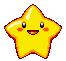 Trải nghiệm tại cơ sở giáo dục đại học, cơ sở giáo dục nghề nghiệp và ra quyết định lựa chọn ngành học, trường học
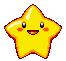 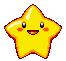 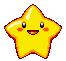 NHIỆM VỤ
5
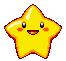 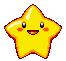 HĐ1: Thảo luận nội dung trải nghiệm tại cơ sở giáo dục đại học, cơ sở giáo dục nghề nghiệp định lựa chọn. Trải nghiệm tại cơ sở giáo dục đại học, cơ sở giáo dục nghề nghiệp.
Nhiệm vụ
Hãy thảo luận và xác định các nội dung trải nghiệm tại cơ sở giáo dục đại học, cơ sở giáo dục nghề nghiệp định lựa chọn.

Thực hiện trải nghiệm thực tế tại các cơ sở giáo dục đại học, cơ sở giáo dục nghề nghiệp theo nội dung đã xác định.
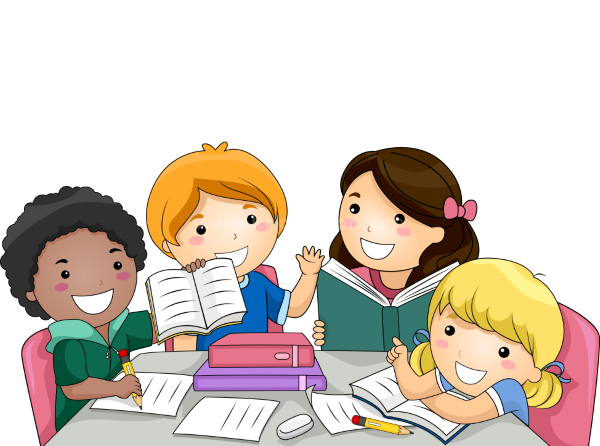 Họat động 
nhóm
Trong nhóm, mỗi cá nhân sẽ đưa ra một vài hoạt động muốn trải nghiệm tại các cơ sở giáo dục đại học, cơ sở giáo dục nghề nghiệp định lựa chọn.

Chỉ ra ví dụ minh hoạ cụ thể cho từng hoạt động muốn trải nghiệm: xác định rõ thời gian, mục tiêu, các hoạt động trải nghiệm.

Xác định rõ những việc cần làm để có thể đảm bảo sự an toàn và khả thi của việc trải nghiệm tại các cơ sở giáo dục muốn trải nghiệm.
Gợi ý
Các nội dung trải nghiệm tại cơ sở giáo dục đại học, cơ sở giáo dục nghề nghiệp định lựa chọn
Tham gia buổi giới thiệu chung về các hoạt động trong cơ sở giáo dục, bao gồm các chương trình học, dịch vụ hỗ trợ sinh viên, hoạt động ngoại khóa và cơ hội tham gia các câu lạc bộ và tổ chức sinh viên.
Tham quan cơ sở vật chất của trường đại học và trường nghề, bao gồm các phòng học, phòng thí nghiệm, thư viện và khu vực kí túc xá dành cho sinh viên.
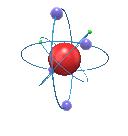 Tham gia buổi sinh hoạt thường kỳ của một số câu lạc bộ sinh viên để hiểu rõ hơn về các hoạt động văn hóa, thể thao và xã hội trong cộng đồng sinh viên.
Tham dự các tiết học lí thuyết và thực hành tại các khoa/ngành mà cá nhân định lựa chọn, để có cái nhìn sâu hơn về nội dung học và phương pháp giảng dạy.
Em cần lưu ý khi đi trải nghiệm
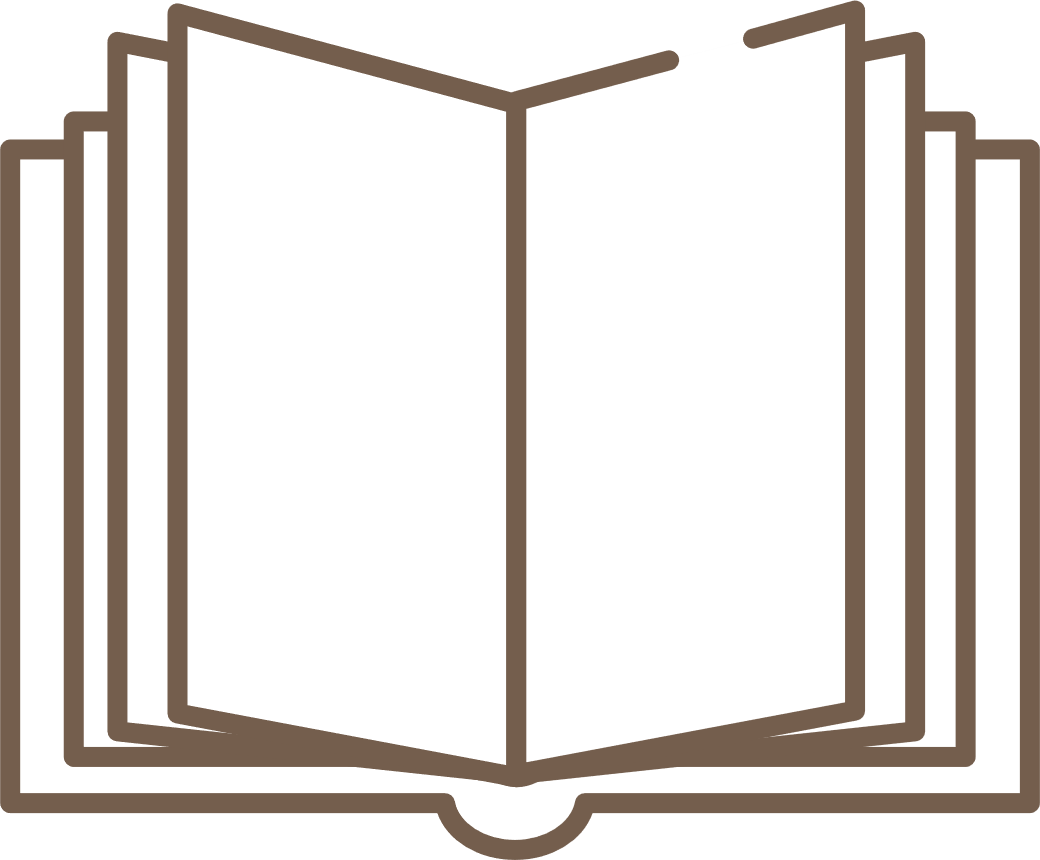 Nghiêm túc chấp hành nội quy của cơ sở giáo dục đại học, cơ sở giáo dục nghề nghiệp.

Thể hiện tinh thần học hỏi, lắng nghe tích cực và sẵn sàng trả lời khi được hỏi. 

Ghi chép nội dung được trao đổi, chia sẻ.
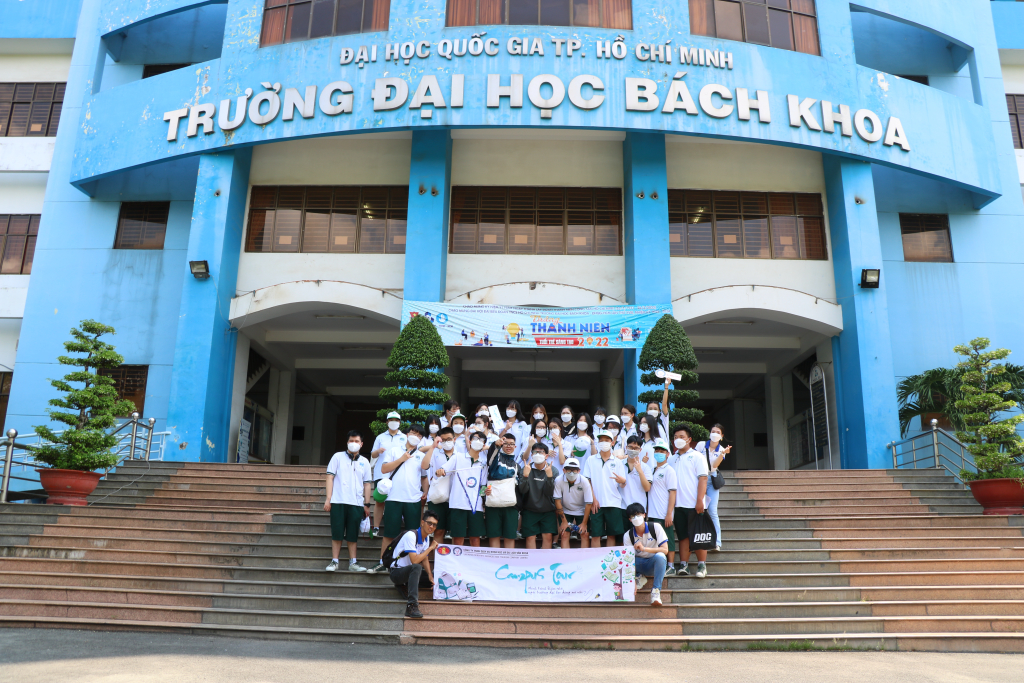 HĐ2: Chia sẻ những nội dung mà em ấn tượng sau khi trải nghiệm các hoạt động tại cơ sở giáo dục đại học, cơ sở giáo dục nghề nghiệp định lựa chọn. Đưa ra quyết định lựa chọn của em về ngành học, trường học và chia sẻ với các bạn.
Hãy nêu cảm nhận về những nội dung mà em ấn tượng sau khi trải nghiệm các hoạt động tại cơ sở giáo dục đại học, cơ sở giáo dục nghề nghiệp định lựa chọn.
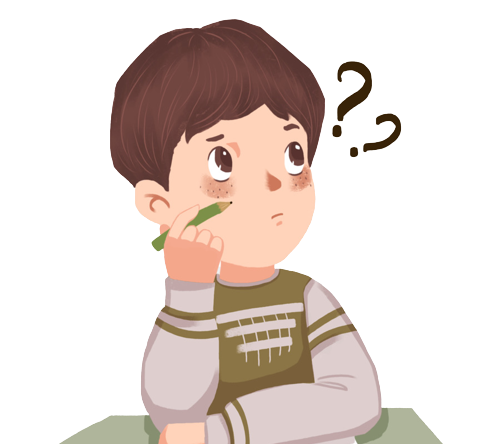 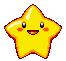 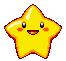 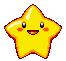 Rèn luyện một số phẩm chất và năng lực phù hợp với nghề định lựa chọn
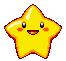 NHIỆM VỤ
6
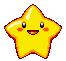 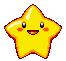 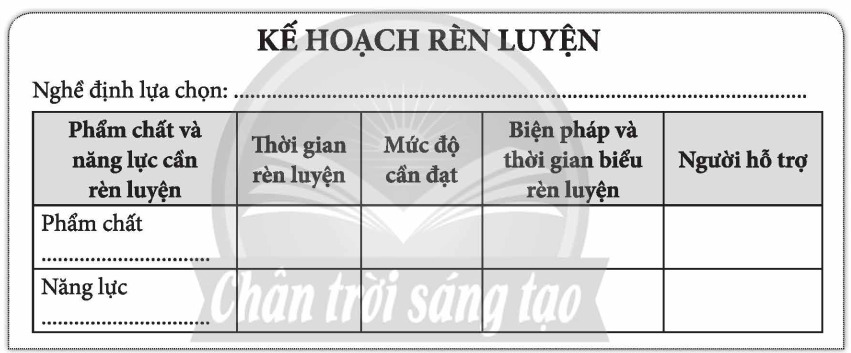 Hoạt động cá nhân hoàn thành phiếu học tập
Em hãy xác định một nghề nghiệp mà mình yêu thích (dự định lựa chọn) 
Xác định một số phẩm chất và năng lực cần rèn luyện phù hợp với nghề mà em dự định lựa chọn.
Dựa vào năng lực và phẩm chất đã xác định được, lập và thực hiện kế hoạch rèn luyện một số phẩm chất, năng lực phù hợp với nghề định lựa chọn.
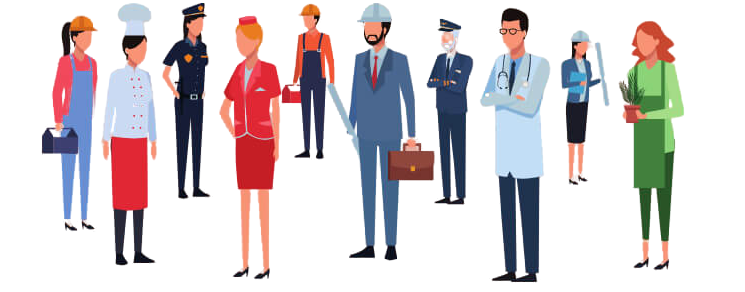 Đối với mỗi nghề/ nhóm nghề định lựa chọn sẽ có những yêu cầu, đòi hỏi về năng lực đặc thù, ngoại trừ các năng lực chung. Vì vậy, cần phải xác định rõ năng lực đặc thù, từ đó lựa chọn biện pháp rèn luyện cụ thể, hiệu quả thông qua học tập các môn học có liên quan... 

Hầu hết, để có thể góp phần nâng cao hiệu quả công việc trong những ngành nghề khác nhau, đều có những đòi hỏi khá chung về mặt phẩm chất của người lao động: trách nhiệm, ý chí, cần thận, trung thực....
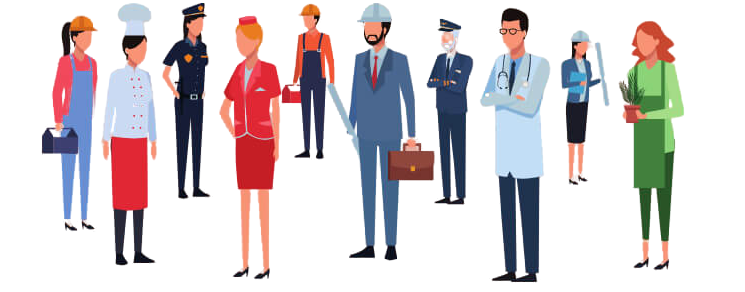 Khi thực hiện kế hoạch cần lưu ý
Thời gian biểu càng chi tiết càng dễ thực hiện, tránh quá nhiều các hoạt động trên một ngày hoặc một thời điểm.
Sau mỗi mốc thời gian nhất định, cần xác định rõ những biện pháp rèn luyện cần được tiếp tục hay điều chỉnh cho phù hợp.
Kết quả rèn luyện trong một khoảng thời gian ngắn không thể cho kết quả chính xác hoàn toàn, tuy nhiên cũng góp phần định hướng để các cá nhân có thể lựa chọn, điều chỉnh cách thức rèn luyện; đồng thời có thể giúp cá nhân nghiêm túc xem xét lại mức độ phù hợp của bản thân đối với nghề định lựa chọn.
Sự duy trì hay điều chỉnh cách thức rèn luyện cũng cần phải cân nhắc, lựa chọn phù hợp với bản thân, điều kiện của gia đình, nhà trường.
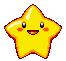 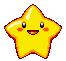 Rèn luyện một số phẩm chất, năng lực cần có để có thể chuyển đổi nghề khi cần thiết
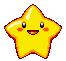 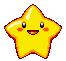 NHIỆM VỤ
7
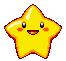 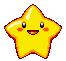 HĐ1: Xác định một số phẩm chất, năng lực cần có để có thể chuyển đổi 
nghề khi cần thiết
Trước bối cảnh toàn cầu hoá, công nghệ 4.0, sự chuyển dịch cơ cấu lao động... ngoài những giải pháp mang tính chiến lược, tầm chính sách quốc gia và địa phương, đòi hỏi người lao động cần chủ động học tập, tự bồi dưỡng, rèn luyện để có thể chuyển đổi nghề khi cần thiết.
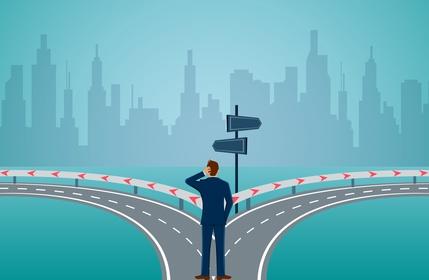 HĐ1: Xác định một số phẩm chất, năng lực cần có để có thể chuyển đổi 
nghề khi cần thiết
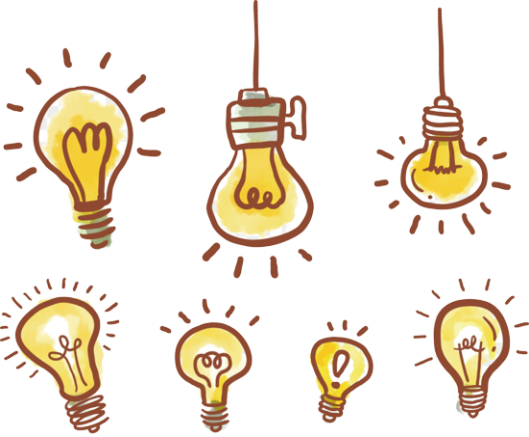 Thảo luận 
nhóm
Em cần có những phẩm chất, năng lực nào để có thể chuyển đổi nghề khi cần thiết?
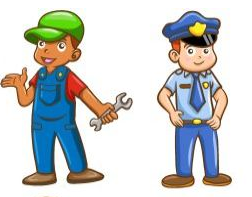 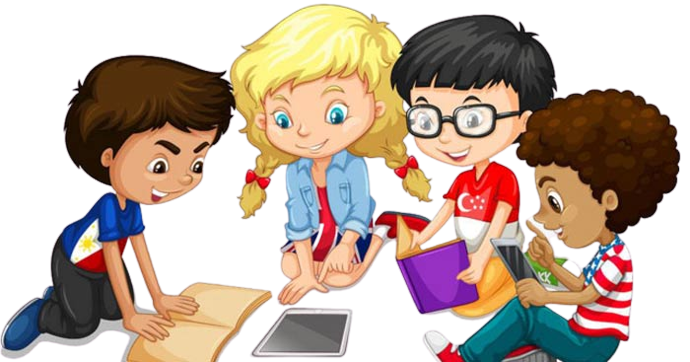 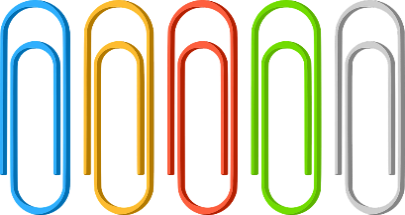 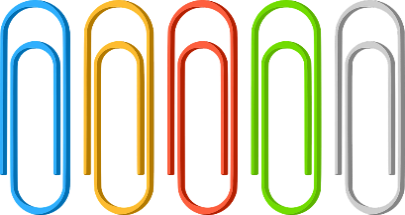 Phẩm chất
Chủ động, cởi mở đón nhận các cơ hội, trách nhiệm hoàn thành các công việc được giao tốt nhất có thể, ý chí vượt khó trước vấn đề mới, chưa từng gặp.
Năng lực
Công nghệ thông tin; tự chủ; thích ứng; giải quyết vấn đề; công nghiệp hoá, hiện đại hoá nông nghiệp; và một số năng lực đặc thù, ngoại ngữ....
Bên cạnh đó, người lao động cũng cần trang bị cho bản thân kĩ năng phân tích nhu cầu thị trường lao động, dự báo sự phát triển ngành nghề của mình ở địa phương, ở Việt Nam.
HĐ2: Rèn luyện một số phẩm chất, năng lực cần có để có thể chuyển đổi nghề khi cần thiết. Chia sẻ kết quả rèn luyện một số phẩm chất, năng lực để có thể chuyển đổi nghề khi cần thiết.
Hoạt động nhóm
Mỗi nhóm lựa chọn một phẩm chất và một năng lực cần rèn luyện vừa được xác định ở hoạt động 1.
Các nhóm liệt kê (sử dụng sơ đồ tư duy) những việc làm, hành vi cụ thể mà mỗi cá nhân cần rèn luyện trong từng lĩnh vực hoạt động: học tập, lao động, sinh hoạt hằng ngày, vui chơi và giải trí.
Nhóm HS thảo luận dựa trên gợi ý ở mục 2, nhiệm vụ 7, trang 78 SGK; mỗi cá nhân sẽ đưa ra một hành vi, việc làm rèn luyện cụ thể, tương ứng với mỗi lĩnh vực hoạt động.
Mỗi cá nhân sẽ lắng nghe chia sẻ của các thành viên khác trong nhóm, từ đó có thể điều chỉnh, bổ sung cho biện pháp mình đang rèn luyện và xây dựng, thực hiện kế hoạch rèn luyện phẩm chất, năng lực cần có để có thể chuyển đổi nghề khi cần thiết (có thể tham khảo mục 2, nhiệm vụ 6, trang 77 SGK).
Phẩm chất, năng lực cần rèn luyện để có thể chuyển đổi nghề
Tính linh hoạt và sẵn sàng thích ứng với môi trường mới: Tham gia vào các khóa học và hội thảo liên quan đến lĩnh vực mới.
Khả năng học hỏi và tiếp thu kiến thức mới:  Tìm đọc sách, tài liệu, tìm kiếm nguồn thông tin trực tuyến về lĩnh vực mới.
Kỹ năng giao tiếp và làm việc nhóm tốt: Tham gia vào các hoạt động nhóm và dự án thực tế để rèn luyện kỹ năng này.
Tính kiên nhẫn và sự chịu đựng: Đặt mục tiêu nhỏ và đảm bảo tuân thủ kế hoạch học tập và rèn luyện mỗi ngày.
Sự sẵn lòng hợp tác và đam mê trong công việc mới: Tham gia vào các cộng đồng trực tuyến hoặc offline liên quan đến lĩnh vực mới.
Rèn luyện năng lực thích ứng với sự thay đổi
Hoạt động học tập: Chủ động, tích cực tìm kiếm và giải quyết những nhiệm vụ học tập mới
Hoạt động lao động: Tìm hiểu và thực hiện các nhiệm vụ lao động. khác nhau trong gia đình, nhà trường
Hoạt động sinh hoạt hằng ngày: Thiết lập thời gian biểu (có thứ tự ưu tiên, thực hiện linh hoạt)
Hoạt động vui chơi, giải trí, thể dục thể thao: Tham gia theo lịch tập thể thao và giao lưu cùng các nhóm bạn khác nhau.
Cách rèn luyện năng lực thích ứng với sự thay đổi
Cách rèn luyện phẩm chất ý chí
Chủ động, tích cực tìm kiếm và giải quyết những nhiệm học tập mới.
Bình tĩnh, tự tin trước những tình huống mới, vấn đề mới.
Chuẩn bị tâm lí tích cực trước mọi hoàn cảnh.
Lập thời gian biểu cho từng công việc, học tập, sinh hoạt.
Đưa ra mục tiêu cao hơn và nỗ lực đạt được mục tiêu đó.
Hoàn thành các bài tập khó một cách tốt nhất có thể.